“Спортивні споруди та обладнання”
Викладач – Літвінова-Головань Ольга Павлівна
к.пед.н., доцент
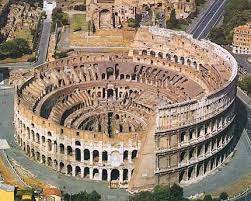 Навчальна дисципліна «Спортивні споруди та обладнання» є вибірковою навчальною дисципліною циклу професійної підготовки, яка займає чільне місце в освітній програмі «Фізична культура і спорт», забезпечуючи формування як загальних, так і фахових компетентностей у майбутніх  молодших бакалаврів фізичної культури та спорту.
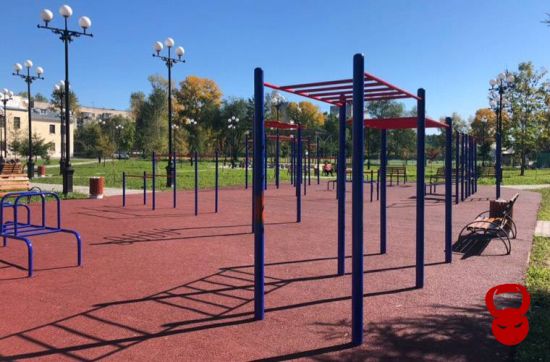 Метою вивчення навчальної дисципліни «Спортивні споруди та обладнання» є сприяння здобувачам  освіти у опануванні базових знань з використання спортивних споруд, спеціального обладнання та інвентарю, історії розвитку спортивного будівництва, їх експлуатації під час організації і проведення навчально тренувальних занять та змагань спортсменів.
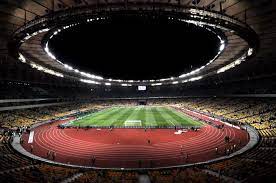 Предметом вивчення навчальної дисципліни є розгляд об’єктів спортивного та фізкультурнооздоровчого призначення, специфіка будівництва та використання спортивних споруд; спортивно-матеріальна база різних видів спорту, шкільні спортивні споруди, їх нормативно-правове забезпечення.
Основними завданнями вивчення навчальної дисципліни«Спортивні споруди та обладнання» є: 
 здійснення теоретичного аналізу проблем функціонування матеріально-технічної бази спорту; 
 мати базові знання про спортивні споруди, обладнання та інвентар,застосовувати у практичній діяльності;
  мати знання з історії розвитку спортивних споруд; 
 розуміти основи сучасного проєктування та будівництва спортивних споруд; 
 розуміти специфіку використання різних спортивних споруд; 
 ознайомитись з загальними вимогами до спортивних споруд; 
 опанувати державні документи, що стосуються експлуатації спортивних споруд. 
 застосовувати набуті знання для розв’язання практичних завдань у тренувальному процесі.
Окрім загальних компетентностей, курс “Спортивні споруди та обладнання” формує таку спеціальну (фахову) компетентність, як:

Здатність використовувати спортивні споруди, спеціальне обладнання та інвентар.
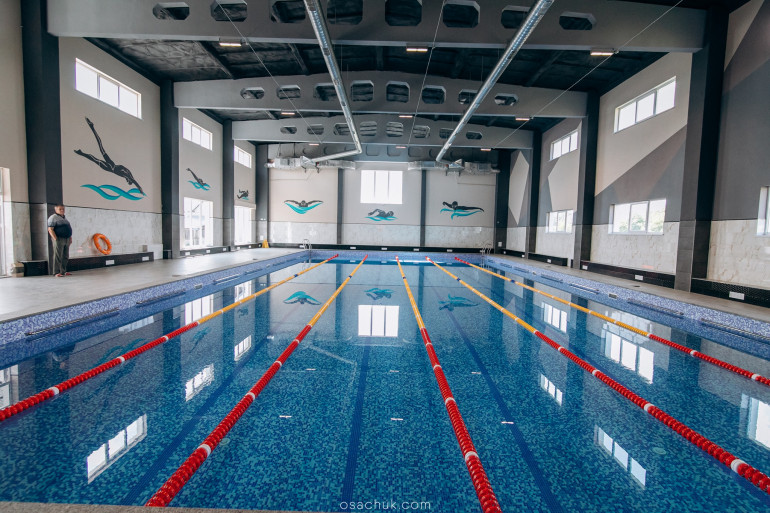 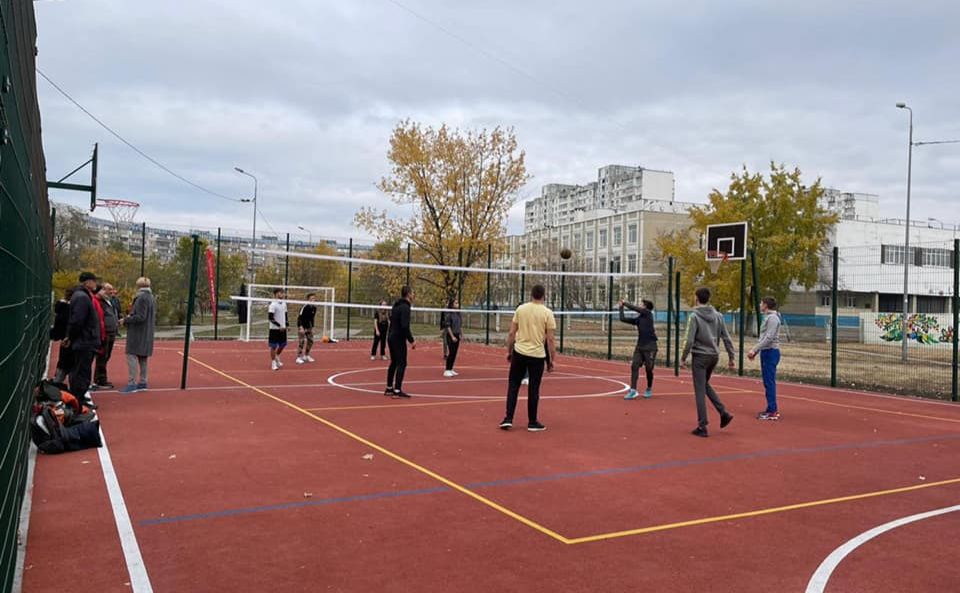 Дякую  за  увагу !